Sparse Reward
Hung-yi Lee
Sparse Reward
Reward Shaping
[Speaker Notes: 好好念書，candy]
Reward Shaping
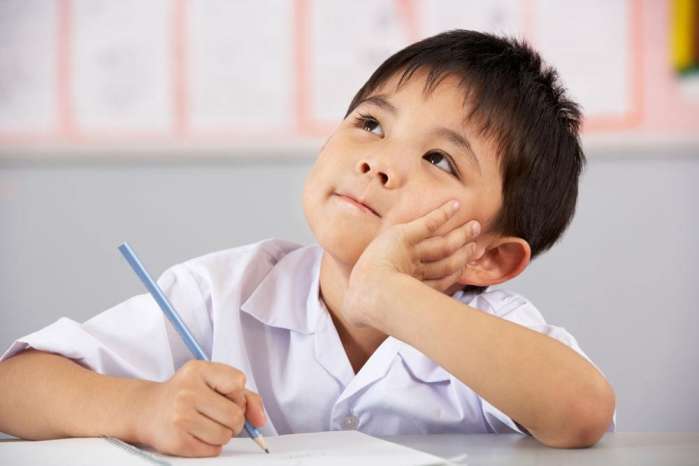 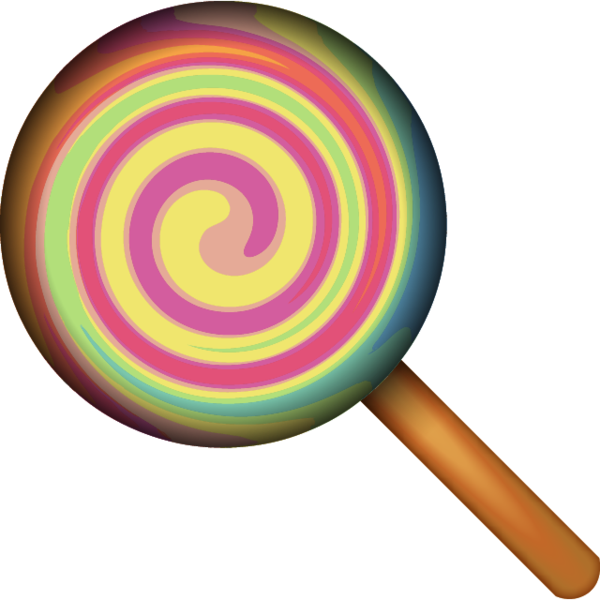 Reward Shaping
https://openreview.net/forum?id=Hk3mPK5gg&noteId=Hk3mPK5gg
VizDoom
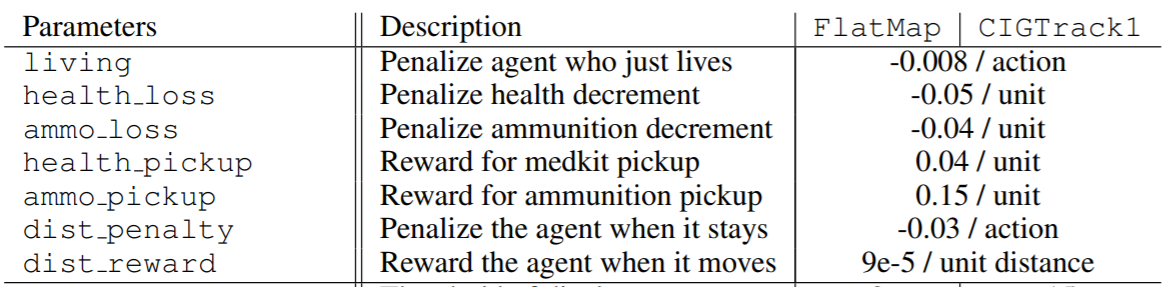 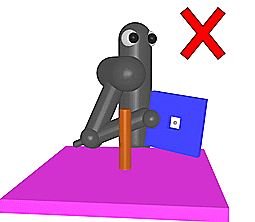 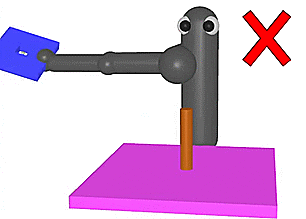 Get reward, when closer
Need domain knowledge
https://openreview.net/pdf?id=Hk3mPK5gg
Curiosity
https://arxiv.org/abs/1705.05363
updated
updated
Env
……
Actor
Env
Actor
Env
Reward
Reward
ICM
ICM
ICM = intrinsic curiosity module
Intrinsic Curiosity Module
鼓勵冒險
diff
Network 1
Some states is hard to predict, but not important.
樹葉飄動
Intrinsic Curiosity Module
diff
Network 2
Network 1
Feature 
Ext
Feature 
Ext
https://arxiv.org/abs/1611.05397
Reward from Auxiliary Task
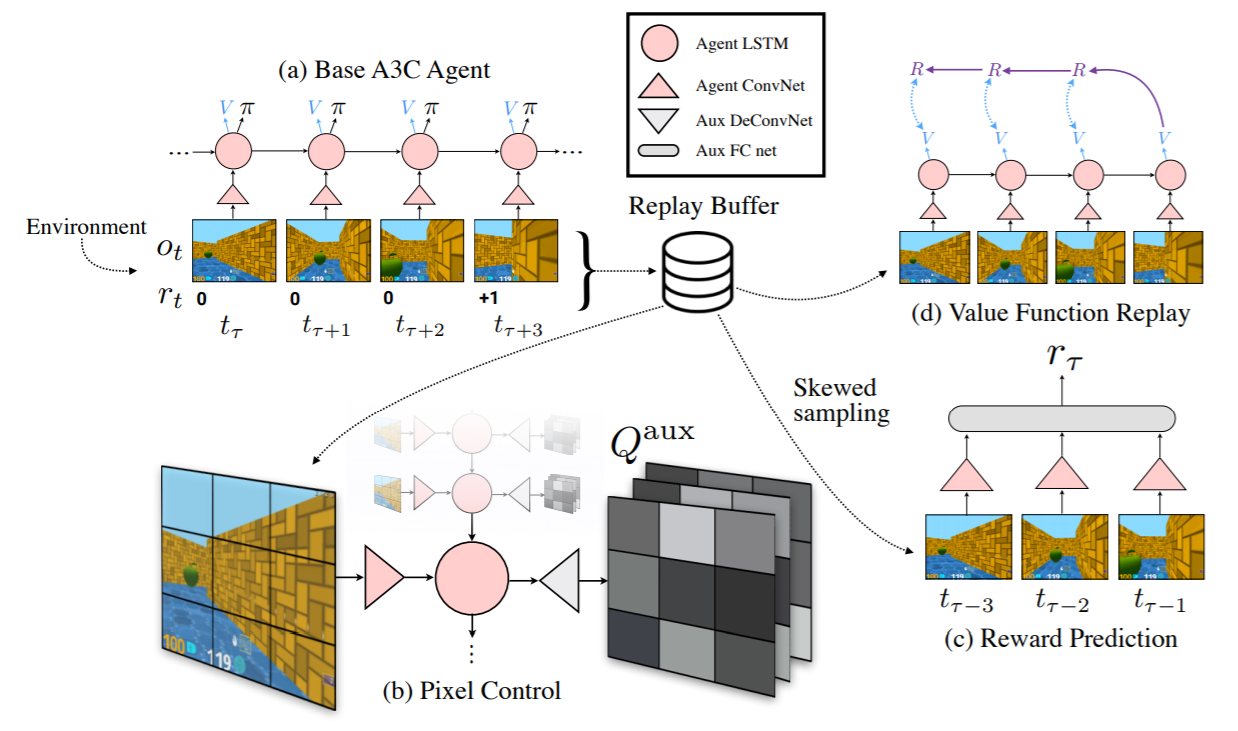 Demo
Sparse Reward
Curriculum Learning
[Speaker Notes: http://bair.berkeley.edu/blog/2017/12/20/reverse-curriculum/]
Curriculum Learning
Starting from simple training examples, and then becoming harder and harder.
VizDoom
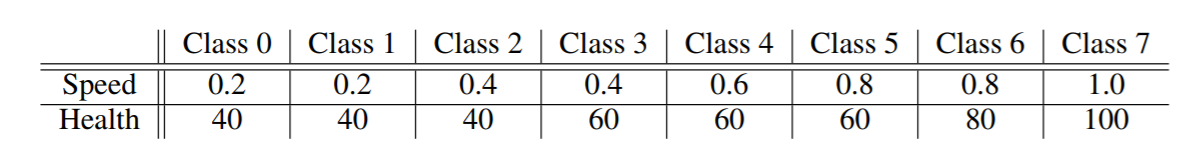 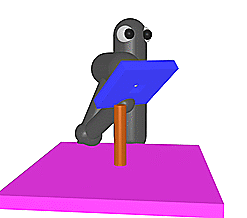 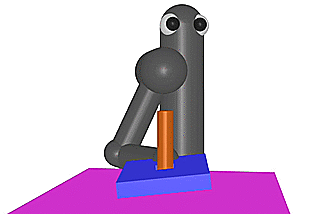 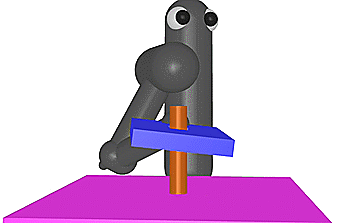 [Speaker Notes: By choosing the ordering of the starting positions that we use in training, we can exploit this underlying structure of the problem and improve learning efficiency.]
Reverse Curriculum Generation
[Speaker Notes: “Start of Intermediate Difficulty” (SoID)]
Reverse Curriculum Generation
[Speaker Notes: “Start of Intermediate Difficulty” (SoID)]
Sparse Reward
HierarchicalReinforcement Learning
[Speaker Notes: 層層負責]
Hierarchical RL
下面這個例子純屬虛構，跟真實的狀況完全不同
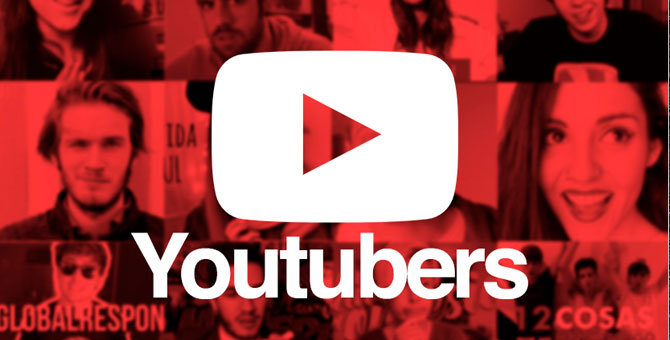 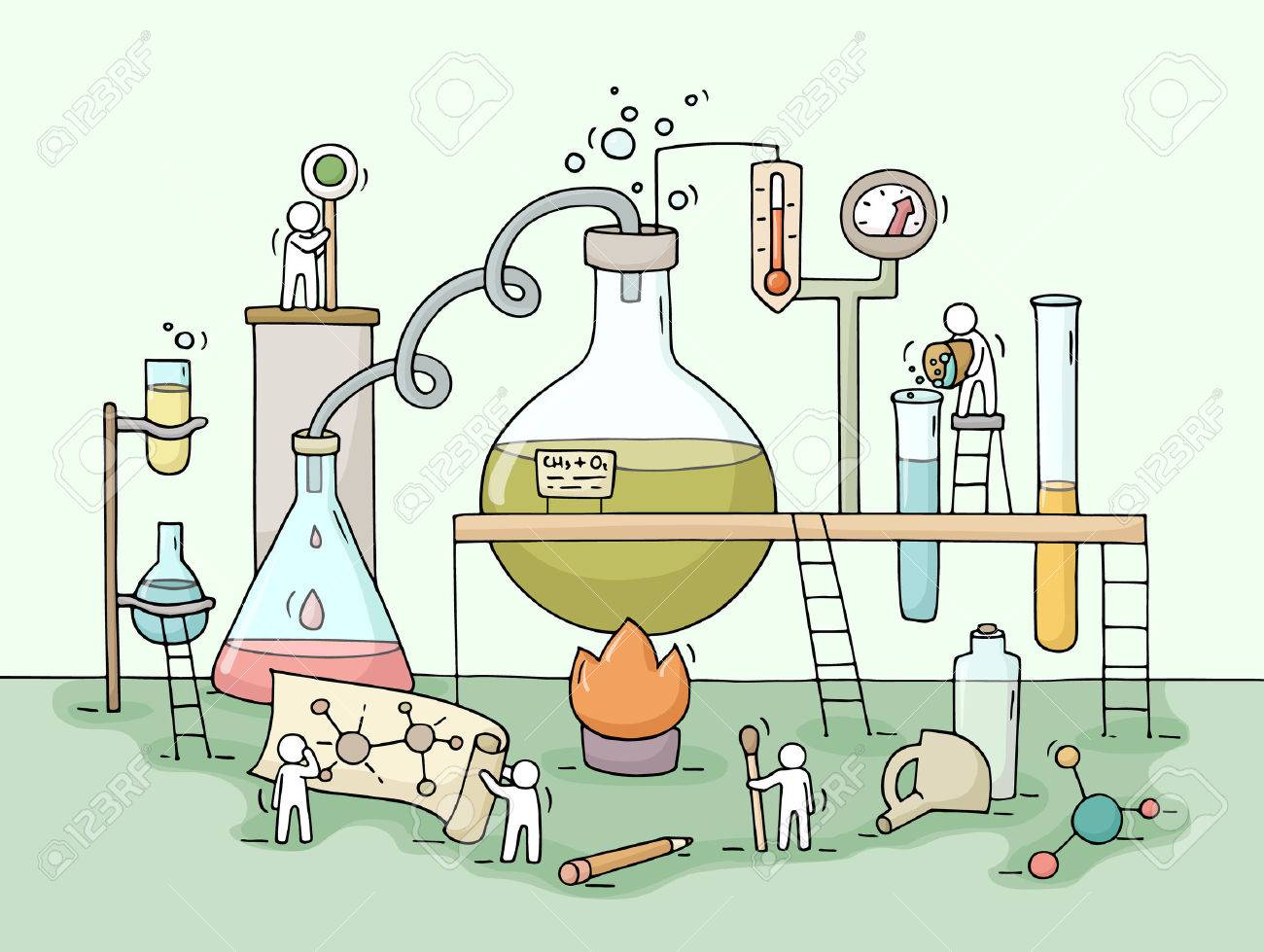 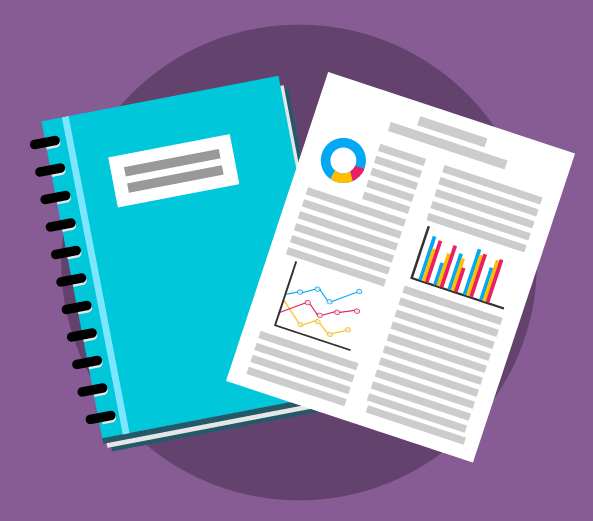 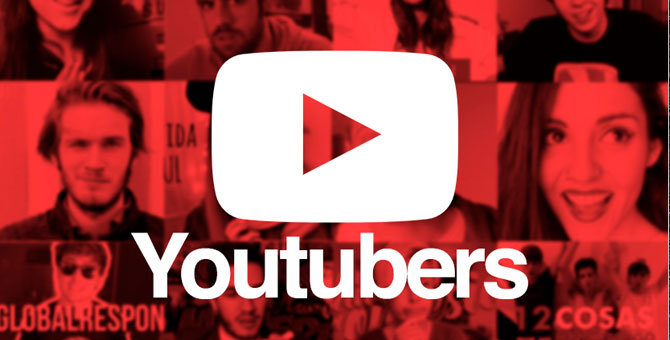 校長
教授
菸酒生
provide subgoal
action
provide goal
If lower agent cannot achieve the goal, the upper agent would get penalty.
If an agent get to the wrong goal, assume the original goal is the wrong one.
https://arxiv.org/abs/1805.08180
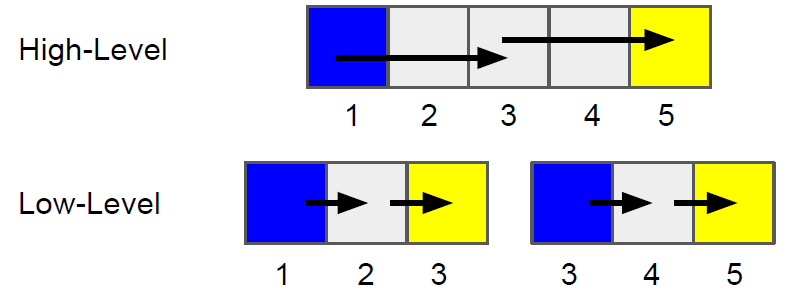 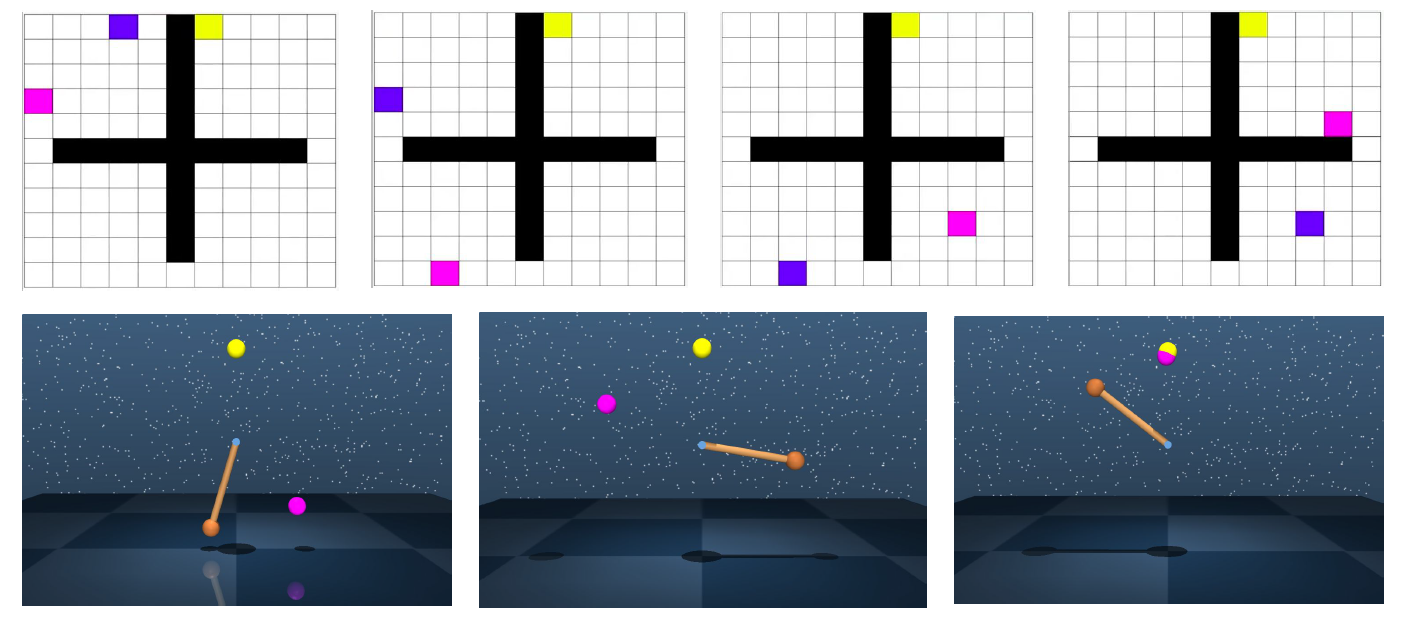 https://arxiv.org/abs/1805.08180
[Speaker Notes: 後見之明]
Acknowledgement
感謝芮祥麟博士發現課程網頁上拼字的錯誤